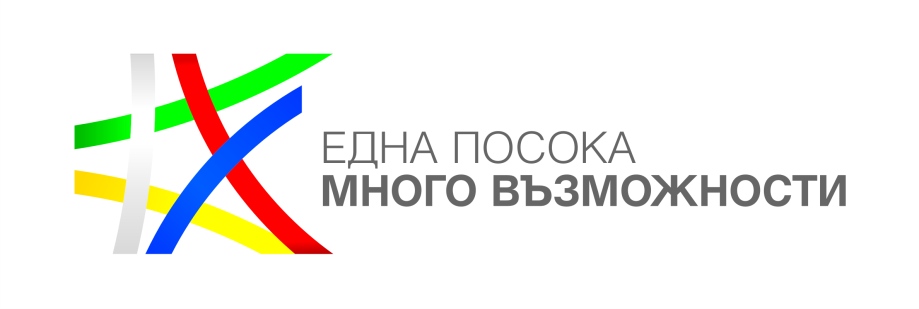 Водено от общностите местно развитие
Гр. София
27.02.2015 г.



Министерство на земеделието и храните
1
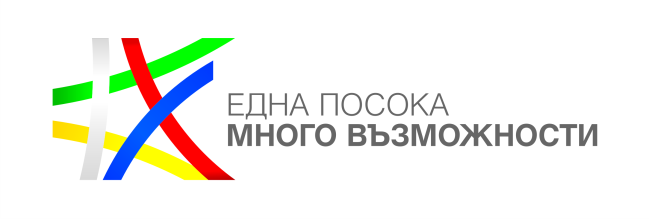 ВОМР
Какво е ВОМР?

Съгласно чл. 32 от Регламент (ЕС) 1303/2013 г., 
Воденото от общностите местно развитие:

получава подкрепа от ЕЗФРСР – ЛИДЕР;

може да получи подкрепа и от ЕФРР, ЕСФ и ЕФМДР.
2
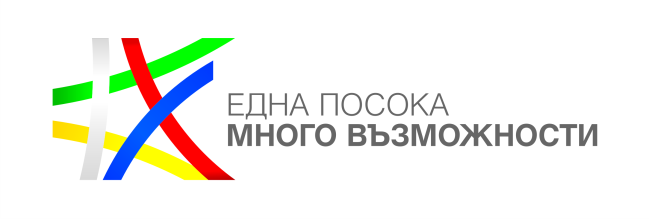 Добавена стойност на ВОМР
по-висока от разходите и рисковете, свързани с делегирането на дейности на местните групи;

произтича от по-високата обществена активност и разработването на местни проекти с по-добро качество;

изграждат се връзки и лостове;

постигат се резултати по отношение на търсената промяна и въвеждане на иновации;

позволява работа в мрежа и координация;

подкрепя, без да ограничава.
3
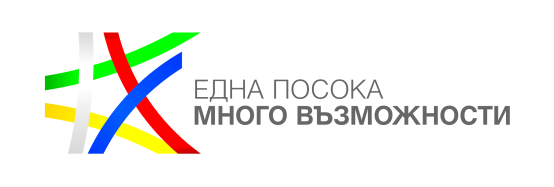 Цели
Споразумение за партньорство:
Насърчаване на социалното приобщаване и намаляване на бедността;

Интегриран подход към околната среда чрез съхраняване и опазване на околната среда и насърчаване на ресурсната ефективност, вкл. дейности за използване потенциала на културното наследство;

Фокусиране върху иновациите чрез насърчаване на въвеждането им в практиката;

Насърчаване на устойчивата и качествена заетост и подкрепа за мобилността на работната сила;

Повишаване на конкурентоспособността на местните икономики и възможности за създаване на местен бизнес, включително чрез диверсификация, алтернативни дейности и устойчиво производство на аквакултури;

Подобряване качеството на образование и повишаване квалификацията на населението.
4
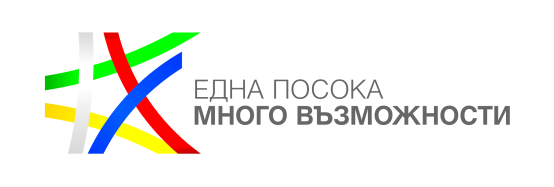 Цели
Програма за развитие на селските райони:

Развитие и стимулиране на предприемачество и устойчив бизнес;

Развитие на динамична жизнена среда и подобряване качеството на живот чрез развитие на хоризонтални и междусекторни партньорства и взаимодействие за инициативи от общ интерес;

Развитие на практики и модели за добро управление и участие на заинтересованите страни в развитието на територията, като основа за териториално развитие;

Развитие на териториална идентичност, маркетинг и марки на база на специфичния териториален потенциал и продукти от местен характер.
5
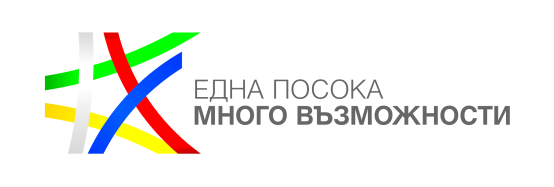 Териториален обхват
Съгласно Споразумението за партньорство:
Подходът няма да се прилага в рамките на градовете, подпомагани от ОПРР по линия на устойчивото градско развитие.

Съгласно ПРСР 2014-2020:
- Подкрепата по Европейския земеделски фонд за развитие на селските райони се прилага само на територията на селски райони;
- Градовете, подпомагани от ОПРР по линия на устойчивото градско развитие и попадащи в селски район ще бъдат допустими като част от територия на МИГ за финансиране по линия на Европейския земеделски фонд за развитие на селските райони (местно развитие в рамките на ЛИДЕР).
6
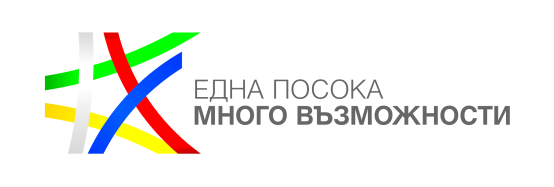 Териториален обхватСелски райони по ПРСР 2014 – 2020 г. (232 общини)
7
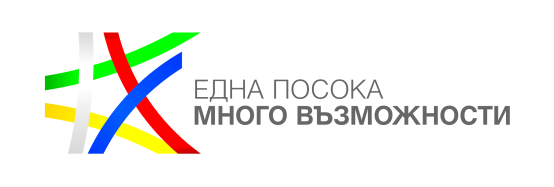 Структура на прилагане
Отговорен управляващ орган за прилагане на подхода ВОМР през програмния период 2014–2020 г. ще бъде УО на ПРСР.

Създава се Комитет за координация на многофондовото прилагане на ВОМР (включва представители на всички програми, участващи във ВОМР, ДФЗ-РА, социално-икономическите партньори, други заинтересовани страни).

Комитетът ще гарантира координацията между различните фондове, ще разглежда и ще взима решения, свързани с многофондовото прилагане на подхода.
8
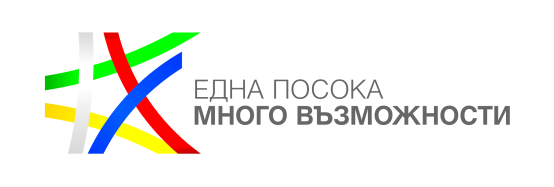 Мярка 19 – ВОМР от ПРСР 2014 – 2020 г.
Подмярка 19.1 - „Помощ за подготвителни дейности“;

Подмярка 19.2 - „Прилагане на операции в рамките на стратегии за водено от общностите местно развитие“;

Подмярка 19.3 - „Подготовка и изпълнение на дейности за сътрудничество на МИГ“;

Подмярка 19.4 - „Текущи разходи и популяризиране на стратегия за водено от общностите местно развитие“
9
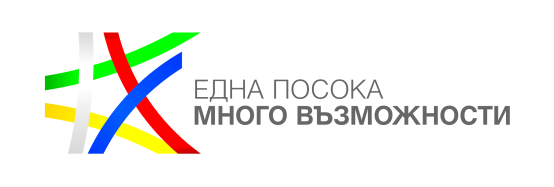 Времеви график
ПМ 19.2

    ПМ 19.4

    ПМ 19.3
    ПМ 19.1  

                 2015          2016          2017          2018         2019          2020
10
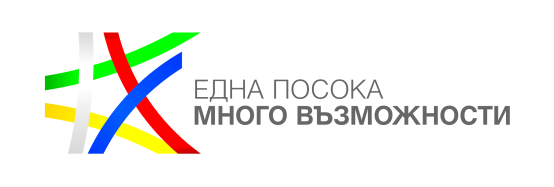 Подмярка 19.1 – Помощ за подготвителни дейности
Вид на помощта:

Помощ за изграждане на капацитет, обучение и създаване на мрежи с цел изготвяне и изпълнение на стратегия за водено от общностите местно развитие:
Формиране и учредяване на публично-частно партньорство (само за общности, които не са прилагали ЛИДЕР);
Популяризиране на подхода и процеса по разработка на СМР;
Обучение на местни заинтересовани страни;
Проучвания и анализи в съответната територия;
Изготвяне на стратегия, вкл. консултации със заинтересовани страни за подготовка на стратегията;
Дейности за координация;
11
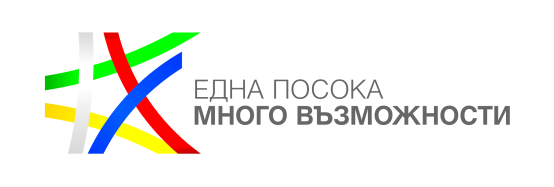 Подмярка 19.1 – Помощ за подготвителни дейности
Вид на помощта:

Помощ за подкрепа на малки пилотни проекти в интерес на местните общности:
Разходи за промотиране и организиране на дейности и събития, свързани с местната идентичност;
Разходи за материални и нематериални инвестиции в интерес на местната общност;
Разходи за промотиране на иновативни за местните общности дейности.
12
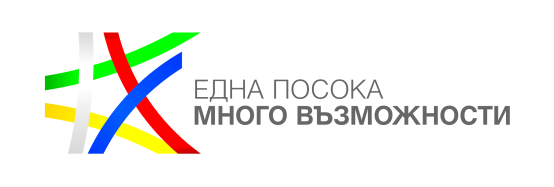 Подмярка 19.2 Прилагане на операции в рамките на стратегии за водено от общностите местно развитие
Управляващият орган на ПРСР:

Цели да подкрепи за възможно най-голям брой местни инициативни групи;

Окуражава МИГ да се сформират от повече от една община;

Предвижда по-голям бюджет за прилагане на дейностите по подхода.


Безвъзмездната финансова помощ се отпуска за прилагане на операции в рамките на стратегии за водено от общностите местно развитие.
13
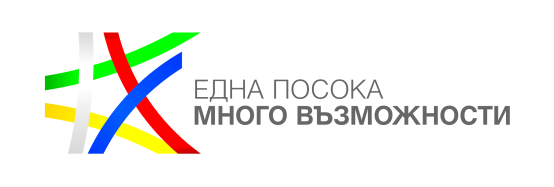 Подмярка 19.2 Прилагане на операции в рамките на стратегии за водено от общностите местно развитие
Условия за допустимост на МИГ и СМР:

Целевата територия да обхваща население между 10 000 и 150 000 жители;
Липса на припокриване на една и съща територия от различни МИГ;
Кохерентност на територията;
Партньорство между общините, частния сектор и гражданските организации на целевата територия, като никоя от групите не представлява повече от 49% от имащите право на глас в общото събрание;
Наличие на доказателства за проведени действия по формиране на публично-частното партньорство и осигурчващи представеност;
Съдържанието на СМР да е в съответствие с член 33 на Регламент 1303/2013.
14
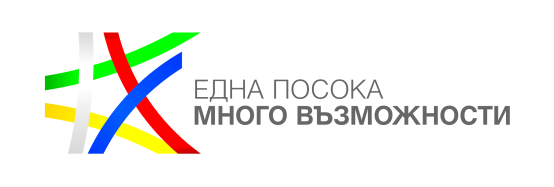 Подмярка 19.2 Прилагане на операции в рамките на стратегии за водено от общностите местно развитие
Бенефициенти и проекти към стратегиите за местно развитие:

Местни заинтересовани лица с проекти към стратегията, в т.ч. МИГ;

Бенефициентите по подмярката са с постоянен адрес или седалище на територията на МИГ;

Проектите се изпълняват на територията на МИГ;

Проектите трябва да бъдат съответствие с приоритетите на ВОМР, Регламент (EC) № 1305/2013 г. и да допринасят за постигането на целите на СМР.
15
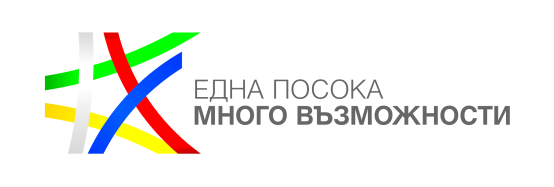 Подмярка 19.2 Прилагане на операции в рамките на стратегии за водено от общностите местно развитие
Мерки, допустими за включване в стратегията:

Мерки, избрани в ПРСР 2014-2020 г. (да съответстват на приложимите условия на Регламент (EC) № 1305/2013);

Мерки от Регламент (EC) № 1305/2013 (да съответстват на приложимите условия на регламента);

Мерки, извън обхвата на мерките от Регламент (EC) № 1305/2013, но съответстващи на изискванията по него, както и операции, допустими съгласно условията и изискванията по ЕФРР, ЕСФ и ЕФМДР. (да допринасят за постигането на приоритетите на ПРСР, съответната ОП, финансираща стратегията за ВОМР и на конкретната стратегия);

Не се включват мерки от ПРСР 2014-2020 г., предвиждащи фиксирани плащания и мерки, свързани със схеми за плащане на площ.
16
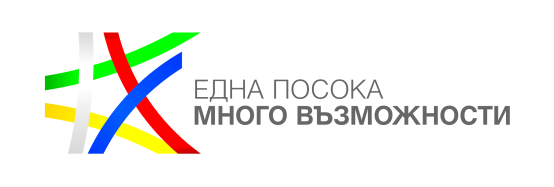 Подмярка 19.2 Прилагане на операции в рамките на стратегии за водено от общностите местно развитие
Съдържание на СМР съгласно чл. 33 на Регламент 1303/2013:


Определяне на района и населението, обхванати от стратегията;
Анализ на нуждите и потенциала за развитие на района, вкл. анализ на силните и слабите страни, възможностите и заплахите;
Описание на стратегията и нейните цели, описание на интегрирания и иновативните характеристики на стратегията и йерархията на целите, вкл. цели за крайните продукти и резултати;
Описание на процеса на участие в общността в разработването на стратегията;
План за действие, който показва как целите ще бъдат превърнати в резултати;
Описание на уредбата за управлението и мониторинга на стратегията, която показва капацитета на МИГ да изпълни стратегията;
Финансов план на стратегията, вкл. планираното разпределение на средства от всеки от съответните ЕСИФ.
17
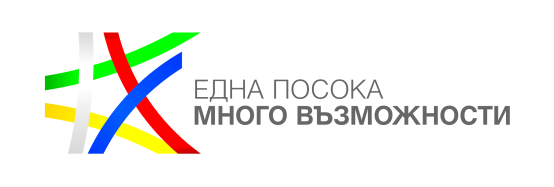 Подмярка 19.2 Прилагане на операции в рамките на стратегии за водено от общностите местно развитие
Критерии за избор на СМР:

Качество на партньорството;

Степен на консултиране и включване на всички заинтересовани групи в процеса на създаване на партньорството и разработване на стратегията;

Качество на СМР;

Капацитет за прилагане на стратегията.


Подробни под-критерии на изброените критерии за оценка ще са представени в нормативния акт за прилагане на подхода ВОМР.
18
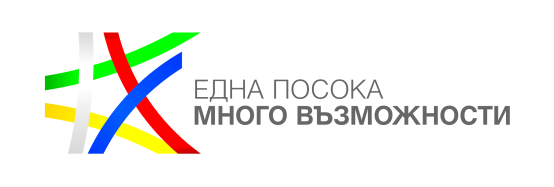 Подмярка 19.2 Прилагане на операции в рамките на стратегии за водено от общностите местно развитие
Процедура за избор на СМР:

Обявяване на покана за прием на стратегии;

Проверка за административно съответствие и допустимост на заявленията (от комисия за избор);

Техническа оценка на постъпилите стратегии (от комисия за избор).

За всички стратегии, преминали проверка за административно съответствие и допустимост, се извършва техническа оценка по определените критерии за избор. 

Критериите за избор и тяхната тежест се публикуват в поканата за прием.
19
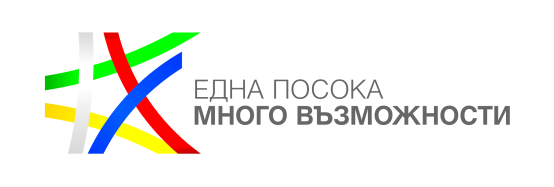 Подмярка 19.2 Прилагане на операции в рамките на стратегии за водено от общностите местно развитие
Комисия за избор на МИГ и СМР:
Стратегиите за воденото от общностите местно развитие се разглеждат и избират от комисия, създадена с тази цел от Управляващия орган на ПРСР и се одобряват от същия УО.

Състав: 
Министерски съвет;
Министерство на земеделието и храните;
Държавен фонд „Земеделие“ – Разплащателна агенция;
Управляващите органи на Оперативните програми; 
Външни независими оценители;
Наблюдатели.
20
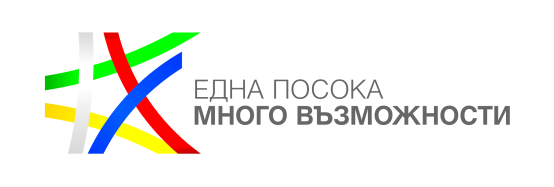 Подмярка 19.2 Прилагане на операции в рамките на стратегии за водено от общностите местно развитие
Сключване на договор между:

УО на програмите, които участват във финансирането на стратегията за ВОМР;

Местната инициативна група;

Разплащателна агенция.

Най-късно до две години след одобрение на Споразумението за партньорство, УО одобрява първите стратегии за ВОМР.
21
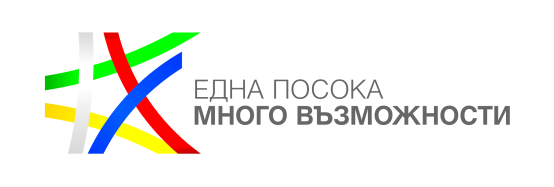 Подмярка 19.2 Прилагане на операции в рамките на стратегии за водено от общностите местно развитие
Критерии за подбор на проекти към СМР:

Принципите на критериите за подбор на проекти към стратегиите се определят от МИГ и се одобряват от УО по време на процедурата за избор на МИГ.

Изборът на проекти от МИГ следва да се основава на документирана оценка, която показва обоснованост и безпристрастност на решението по отношение на приложимите критерии за съответствие, което е взето при спазване на правила за лиспа на конфликт на интереси.

Изборът следва да е публичен – чрез публикуване на протоколите от заседанията за избор на проекти на сайта на МИГ, информация чрез местни медии и др.).
22
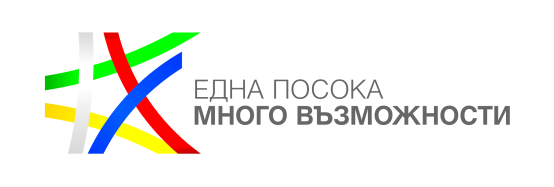 Подмярка 19.2 Прилагане на операции в рамките на стратегии за водено от общностите местно развитие
Интензитет и размер на помощта:

До 100% в зависимост от конкретните дейности и мерките, по които се финансират проектите към СМР и приложимия режим на държавна помощ.

МИГ могат да предлагат различен от определения в ПРСР интензитет по мерките в тяхната стратегия, без да превишава определения в Регламент (EC) № 1305/2013 за съответната мярка.

За мерки от стратегията, които не са включени в ПРСР и не са част от Регламент (EC) № 1305/2013, интензитетът се определя в зависимост от бенефициента (публично или частно лице), вида на инвестициите по проекта (генериращ или негенериращ приходи) и ползата за местната общност.
23
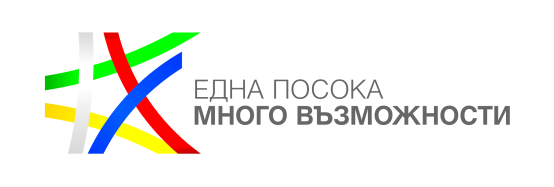 Подмярка 19.2 Прилагане на операции в рамките на стратегии за водено от общностите местно развитие
Интензитет и размер на помощта:

За местните инициативни групи с население до 15 000 жители (включително) е предвиден максимален бюджет за изпълнение на проекти по стратегиите за местно развитие, финансирани по ЕЗФРСР, в размер до левовата равностойност на 1 000 000 евро, а за групи с по-голямо население – до левовата равностойност на 1 500 000 евро. 

По време на изпълнение на СМР при преценка и след извършен анализ и оценка УО на ПРСР може да прехвърля средства от бюджета на една СМР в бюджета на друга.

Всяка стратегия съдържа финансов план, включително планираното разпределение на средствата от всеки от съответните ЕСИФ. (чл. 33, т.1, б. „ж“ от Регл. 1303).
24
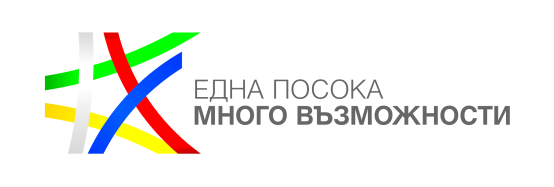 Подмярка 19.2 Прилагане на операции в рамките на стратегии за водено от общностите местно развитие
Интензитет и размер на помощта:

Максимална стойност на проект: 
200 000 евро за проекти, подпомагани със средства от ПРСР, ПМДР, от ОПРЧР и от ОПНОИР;
60 евро за хектар за консервационни дейности, финансирани от ОПОС;
за проектите, финансирани по ОПИК – стойността се посочва в поканата на МИГ, одобрена от УО.


Максималната стойност и интензитета на помощта за проект, финансиран по повече от един фонд (интегриран проект) е определен в нормативния акт за прилагането на подхода ВОМР.
25
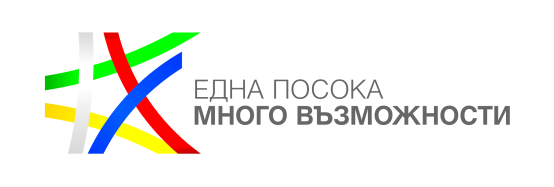 Подмярка 19.3 Подготовка и изпълнение на дейности за сътрудничество на местни инициативни групи
Бенефициенти:
Местни инициативни групи, одобрени от Управляващия орган.

Вид на помощта:
Разходи за техническа помощ за подготвителни дейности по проекти за междутериториално и транснационално сътрудничество  (разходи за срещи, организиране на мероприятия за планиране на проект и за разработване на проекта).

Разходи за сътрудничество в рамките на Република България (вътрешно-териториално сътрудничество) или проекти за сътрудничество между територии в две или повече държави членки или с територии в трети държави (транснационално сътрудничество) (разходи за разработване на съвместен продукт/услуга, за проучвания, реализиране на промоционални и маркетингови кампании, обучения, семинари, срещи, съвместни събития, създаване и поддръжка на общи структури, координация на проекта).
26
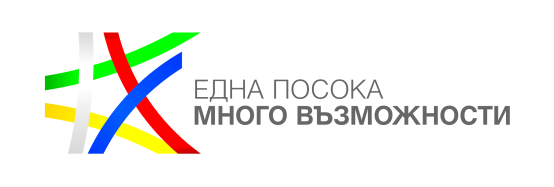 Подмярка 19.3 Подготовка и изпълнение на дейности за сътрудничество на местни инициативни групи
Условия за допустимост на проекти:

Да се прилагат от МИГ, одобрени от Управляващия орган;

Да целят развитието на територии, покрити от стратегии на МИГ;

Да съответстват на и да допринасят за постигане целите и приоритетите на стратегиите за водено от общностите местно развитие на съответните групи и ПРСР;

Партньорите по проекта да участват в неговата подготовка и прилагане и да притежават капацитет за изпълнението му.
27
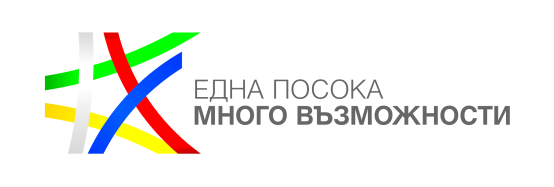 Подмярка 19.3 Подготовка и изпълнение на дейности за сътрудничество на местни инициативни групи
Най-късно до две години след датата на подписване на Споразумението за партньорство, УО оповестява процедурата за избор на проекти.

Критерии за избор на проекти:

Качество на проекта;
Наличие на ясна обвързаност с целите на СМР;
Качество на партньорството;
Брой участващи партньори.


Интензитет на помощта:
До 100% в зависимост от приложимия режим на държавна помощ.
По подмярката ще се прилагат опростени разходи.
28
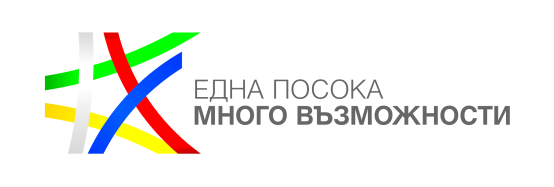 Подмярка 19.4 Текущи разходи и популяризиране на стратегия за водено от общностите местно развитие
Допустими разходи:

Текущи разходи, свързани с управлението на МИГ при прилагането на СМР;
Разходи за популяризиране на стратегия за водено от общностите местно развитие;
По подмярката ще се прилагат опростени разходи.

Интензитет и размер на помощта:

До 100 % от разходите;
Помощта за текущи разходи и разходи за популяризиране на стратегия за водено от общностите местно развитие няма да надвишава 25% от общите публични разходи в рамките на стратегията за местно развитие.
29
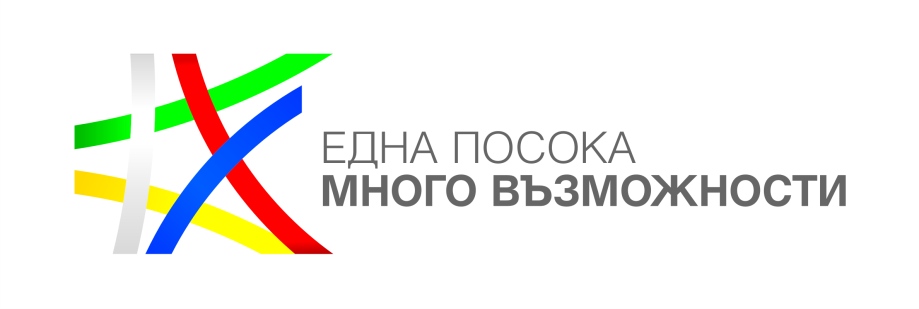 БЛАГОДАРЯ ЗА ВНИМАНИЕТО!


ДИРЕКЦИЯ
„РАЗВИТИЕ НА СЕЛСКИТЕ РАЙОНИ“
Министерство на земеделието и храните
30